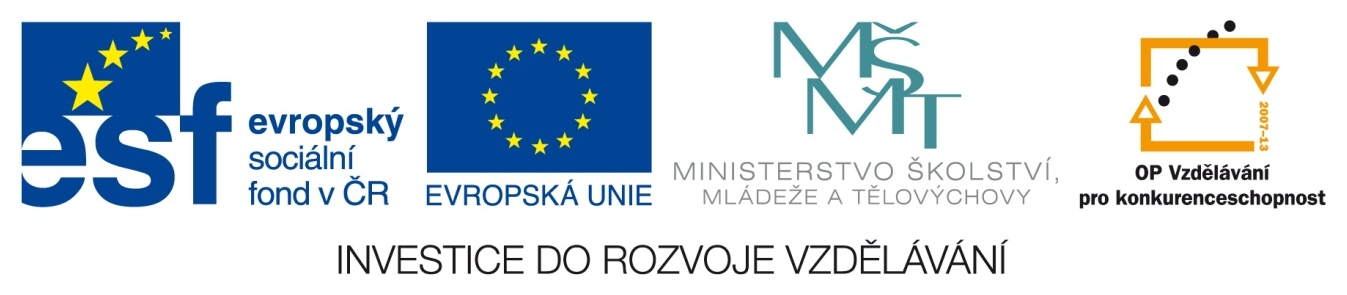 Excel – funkce
Funkce
Když jednoduché vzorce v Excelu nestačí používáme funkce 
Jsou to složitější předepsané vzorce
Nejběžnější funkcí je Suma (Σ)
Často používané funkce jsou: Počty, Průměr, Maximum, Minimum
Další funkce jsou pro větší přehlednost rozděleny do kategorií
Funkce
K funkcím můžeme přistupovat rychle na kartě Domů ve skupině Úpravy
Nebo můžeme použít kartu Vzorce
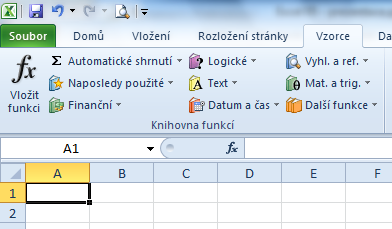 Funkce
Funkce je třeba zapisovat podle přesných pravidel
Pokud je neznáme, můžeme použít pomocníka (průvodce funkcí)
Prostřednictvím průvodce zadáváme argumenty funkce (to jsou hodnoty používané ve funkci)
Použití funkce Suma – příklad
Vybereme buňku, do níž chceme funkci vložit
Zmáčkneme tlačítko     na kartě Domů
Excel se „rozhlédne“ nahoru, dolů, doprava a doleva. Hledá souvislou řadu čísel, kterou nabídne jako argument funkce
Potvrdíme tlačítkem    nebo Enter
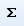 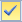 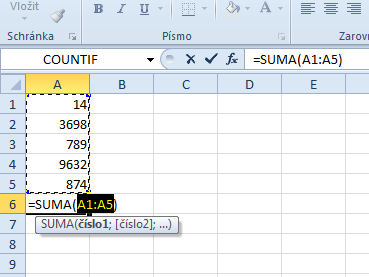 4. Tlačítko Zadat
Formát čísla
3. Výběr argumentů funkce
1. Vybraná buňka
Použité zdroje
VANÍČEK, Jiří. Informatika pro základní školy a víceletá gymnázia 2. díl. Brno: CP Books a. s., 2005, ISBN 80-251-0630-6.
Všechny objekty, použité k vytvoření prezentace jsou vlastní tvorbou autora – Print screen Windows XP Professional
Nápověda k aplikaci Excel 2010